3
4
2
5
1
মোঃ গোলাম কাহ্‌হার
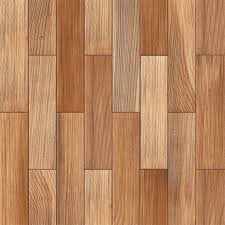 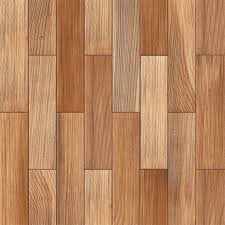 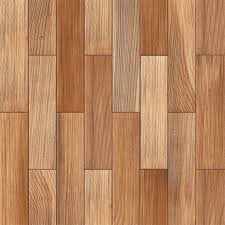 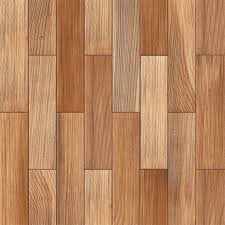 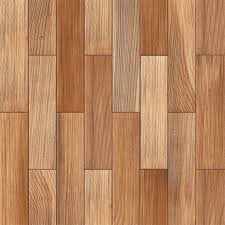 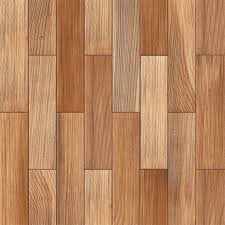 Wellcome to Baisara high School online class, kachua, Chandpur
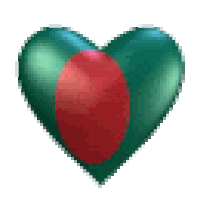 আসসালামু আলাইকুম
মোঃ গোলাম কাহ্‌হার
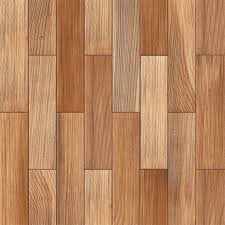 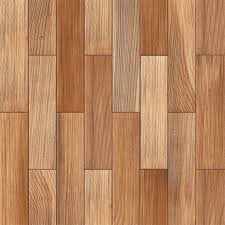 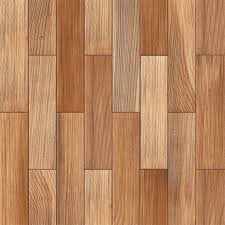 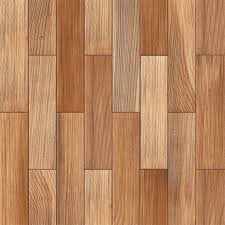 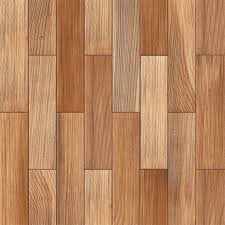 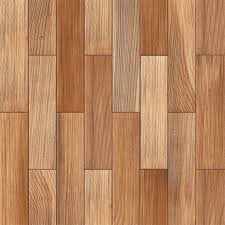 Wellcome to Baisara high School online class, kachua, Chandpur
স্বাগতম
প্রিয় শিক্ষার্থীবৃন্দ
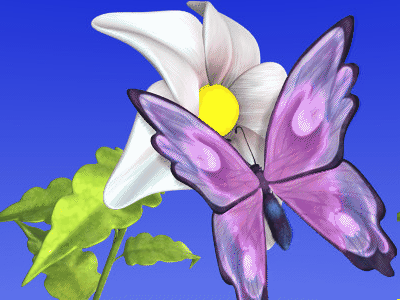 মোঃ গোলাম কাহ্‌হার
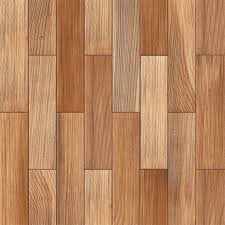 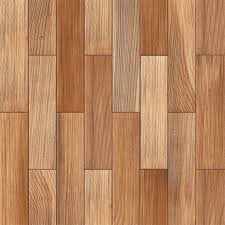 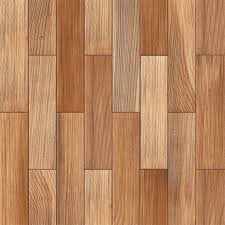 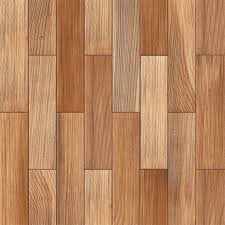 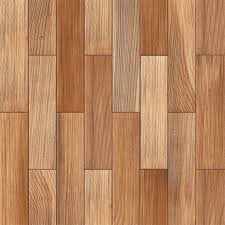 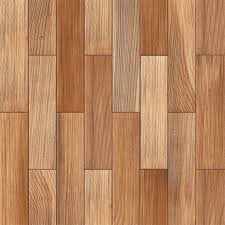 পরিচিতি
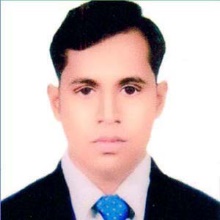 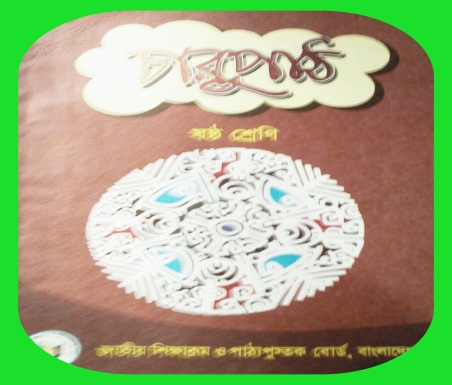 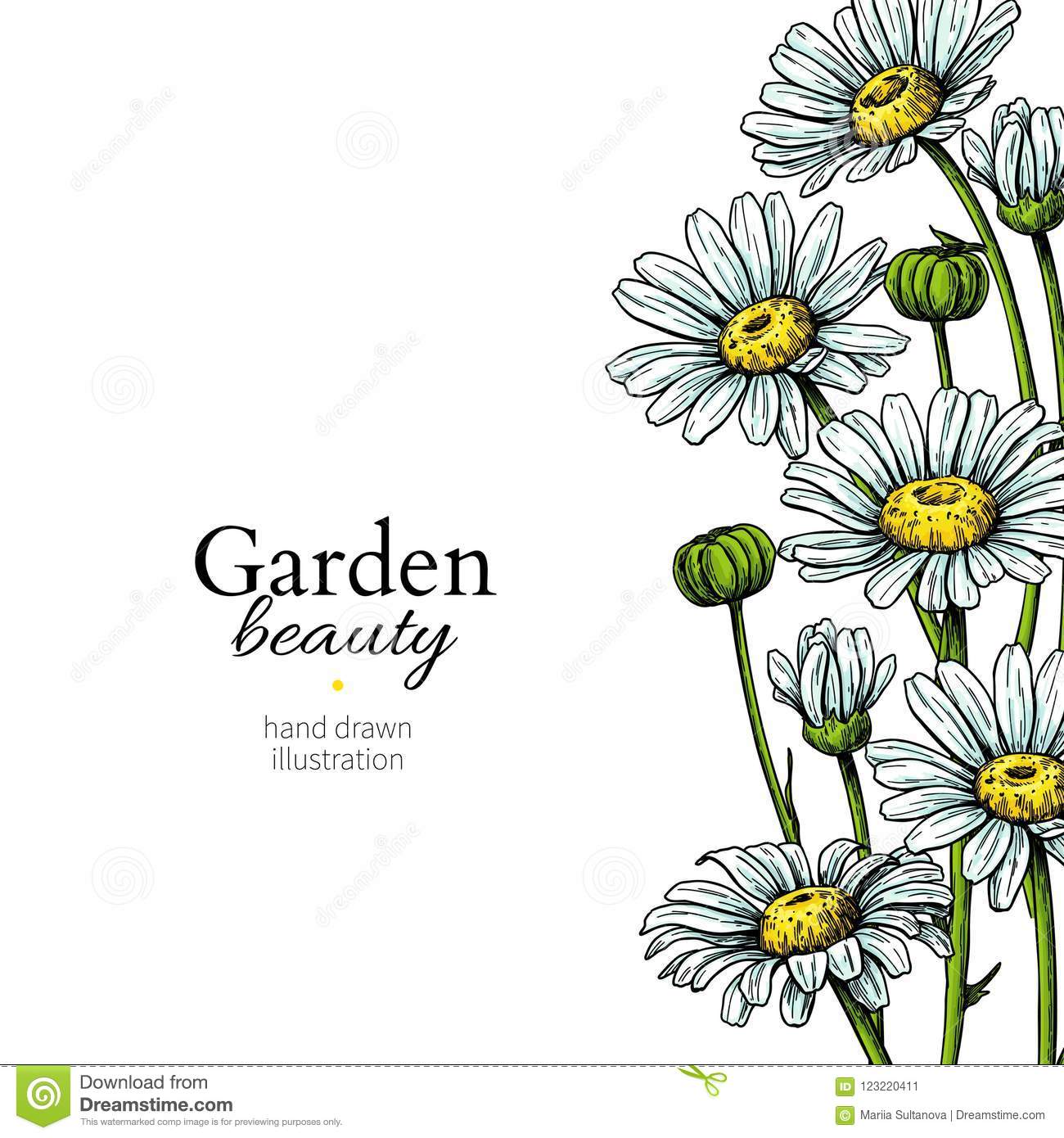 মোঃ গোলাম কাহ্‌হার
শ্রেণিঃ ৬ষ্ঠ
বিষয়ঃ বাংলা-১ম পত্র (গদ্য)
পাঠ-১
সহকারী শিক্ষক (আইসিটি)
বাইছারা উচ্চ বিদ্যালয়।
কচুয়া, চাঁদপুর।
মোবাইল-০১৮১২৯৪৯৪৯২
ই-মেইলঃ golamkahhar16@gmail.com
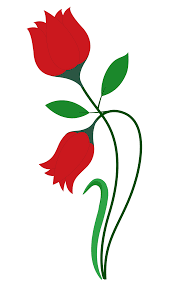 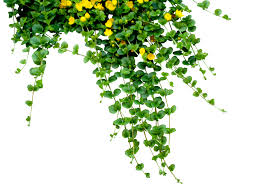 মোঃ গোলাম কাহ্‌হার
ছবিগুলো লক্ষ্য কর
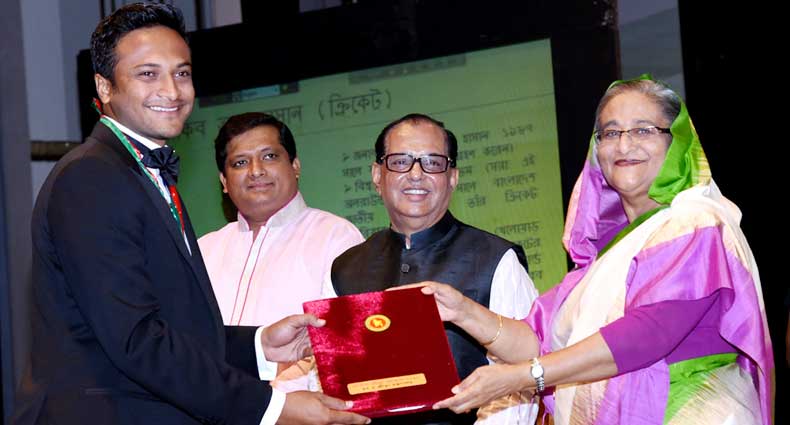 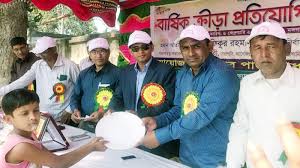 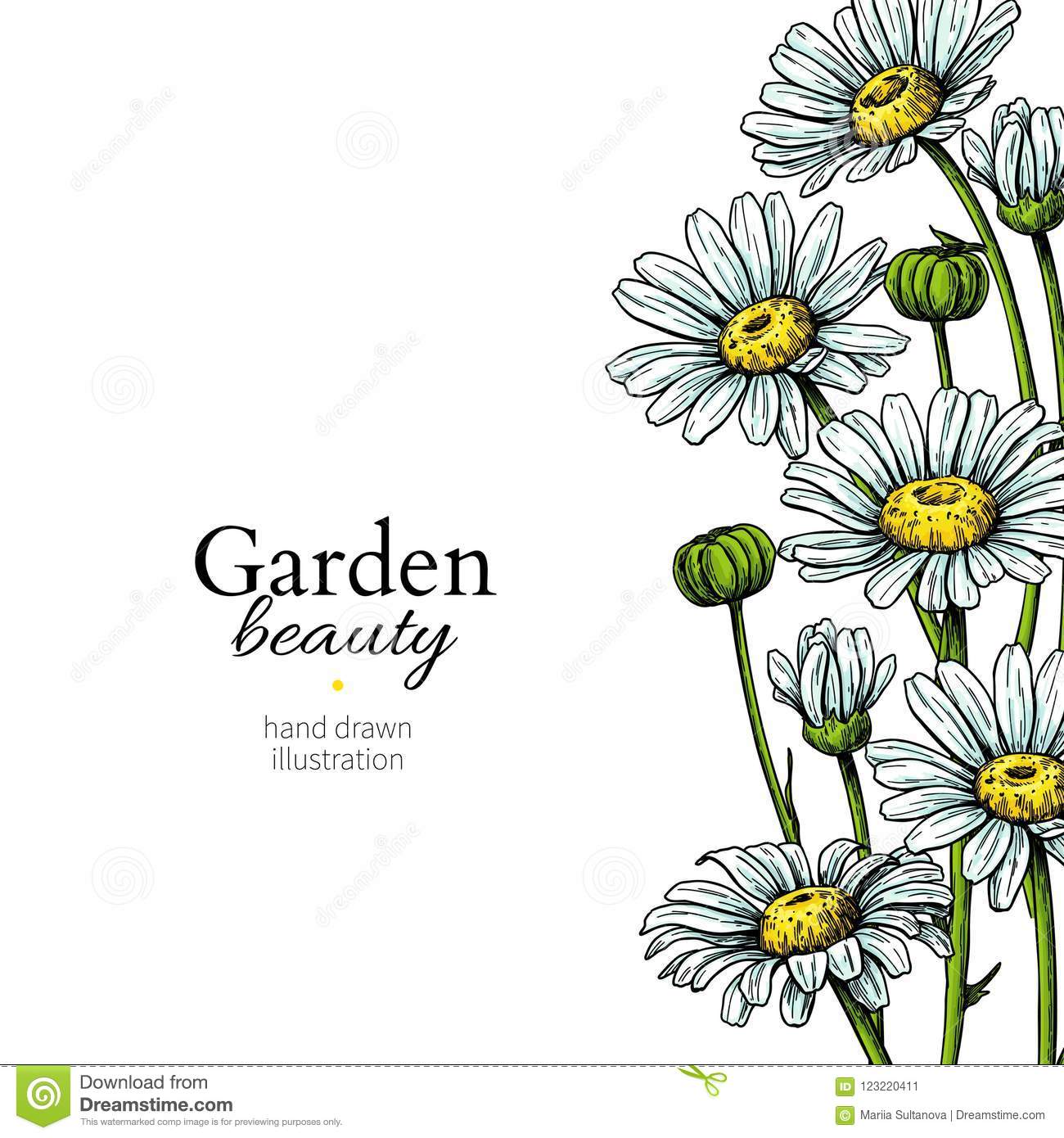 পুরস্কার দেওয়া হচ্ছে।
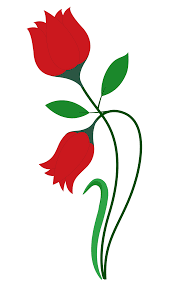 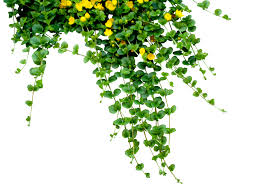 মোঃ গোলাম কাহ্‌হার
ছবিগুলো লক্ষ্য কর
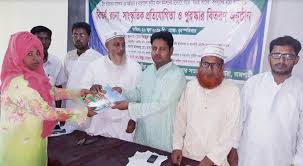 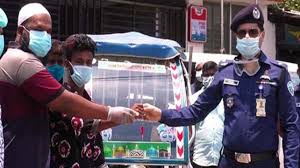 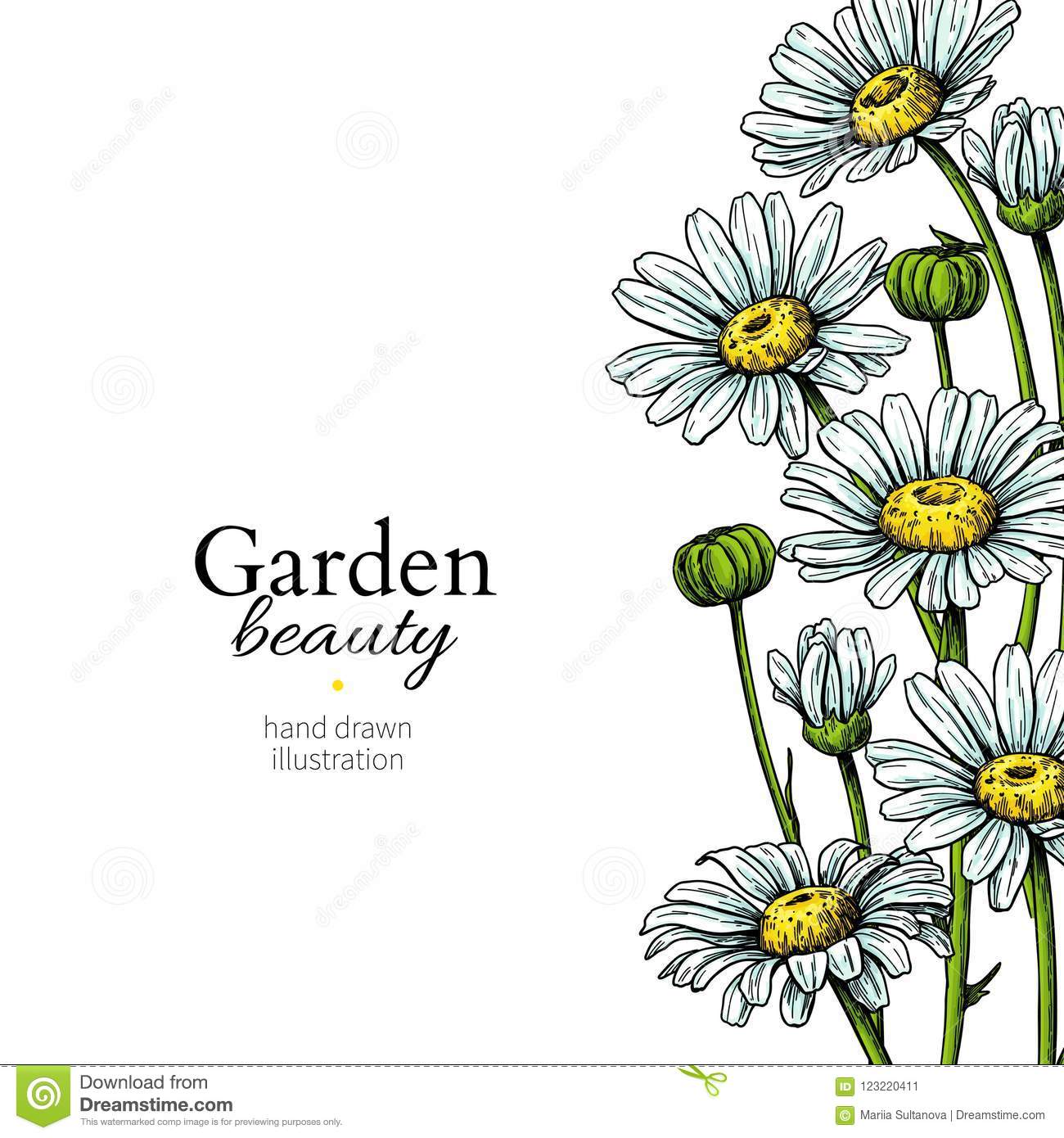 ৬১ লাখ টাকা ফেরত দেওয়ার পুরস্কার 'অটোরিক্সা ড্রাইভারকে
সাংস্কৃতিক অনুষ্ঠানে পুরস্কার
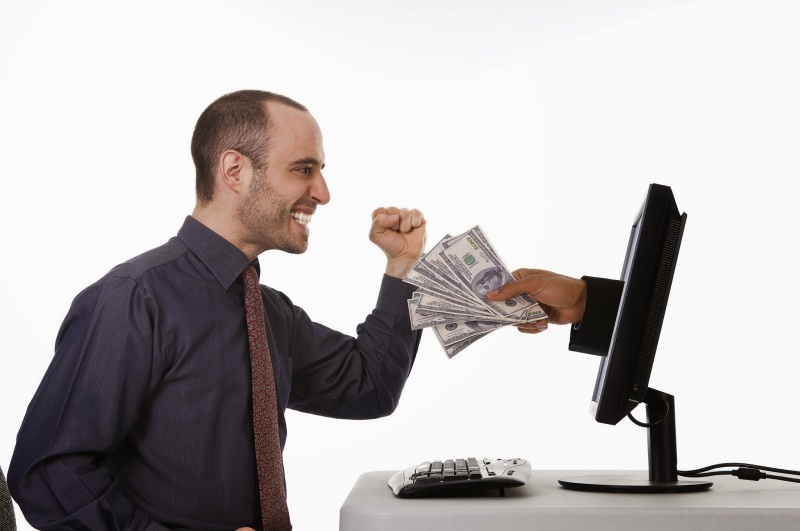 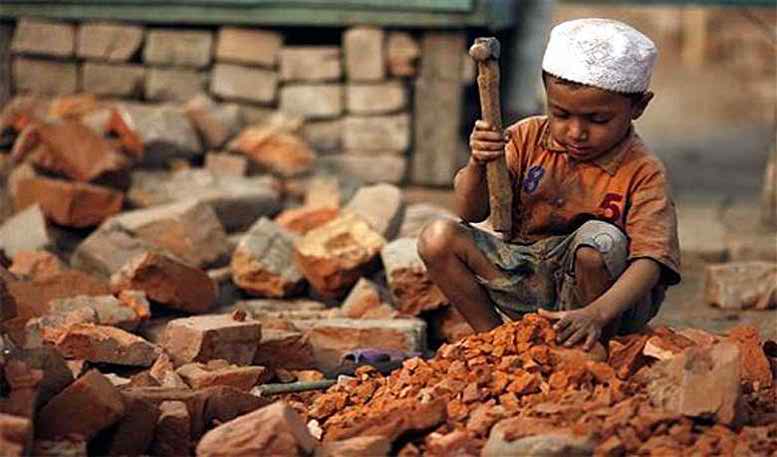 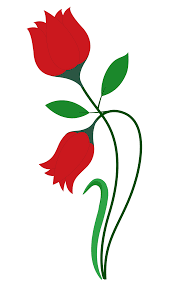 পরিশ্রমিক পুরস্কার
পুরস্কার নিচ্ছে
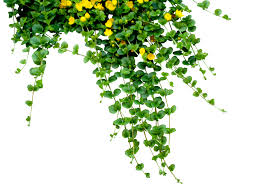 মোঃ গোলাম কাহ্‌হার
সততার পুরস্কার



 মুহাম্মদ শহীদুল্লাহ
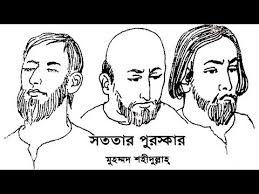 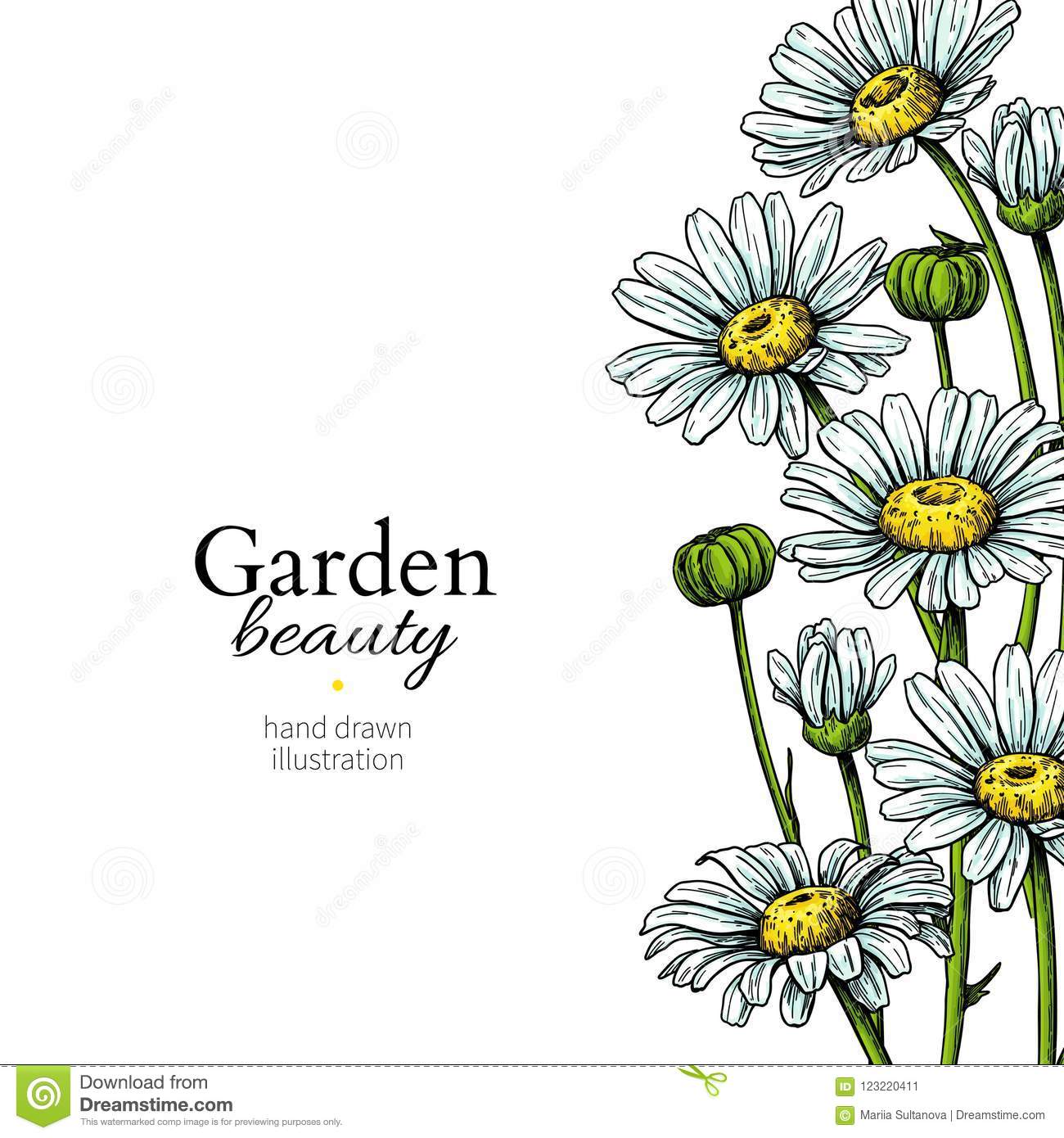 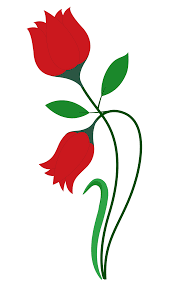 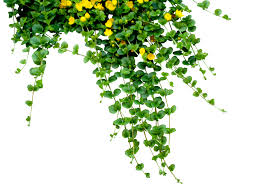 এই পাঠ শেষে শিক্ষার্থীরা....
লেখকের সংক্ষিপ্ত পরিচয় বলতে পারবে;
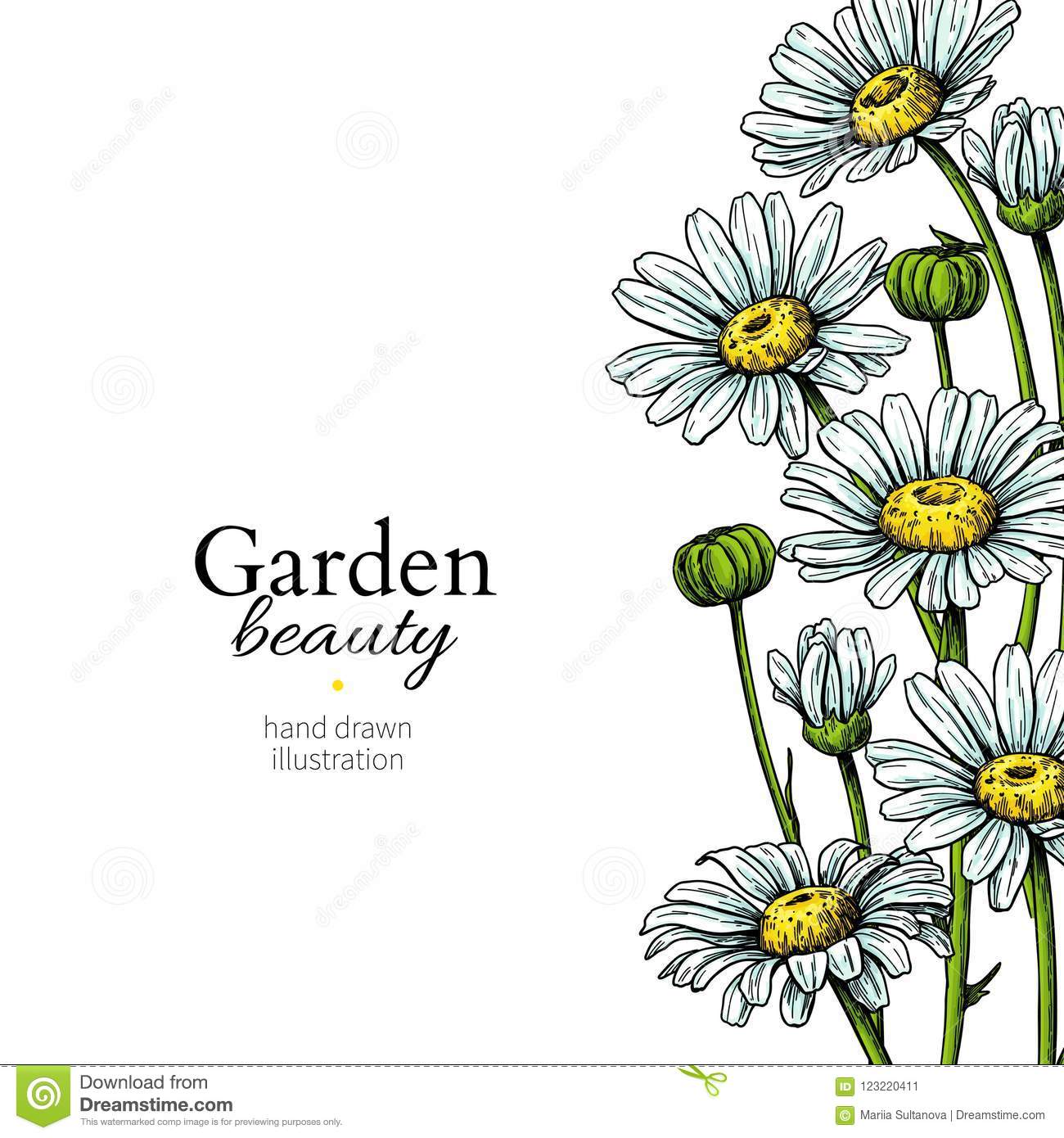 নতুন শব্দের অর্থ লিখতে পারবে;
সততা ও নৈতিক মূল্যবোধের পরিচয় দিতে পারবে ।
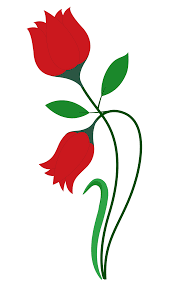 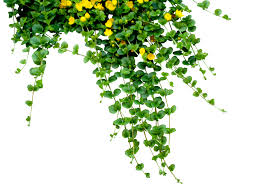 লেখক পরিচিতি
জন্ম স্থান : 
 ভারতের পশ্চিমবঙ্গের চব্বিশ পরগণা জেলার পেয়ারা গ্রামে।
মুহম্মদ শহীদুল্লাহ্
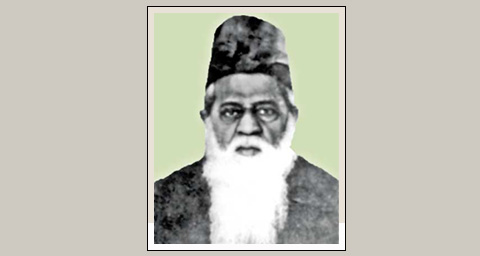 তিনি বহু ভাষাবিদ ও পন্ডিত হিসেবে খ্যাত
শিক্ষা জীবন : 
 ১৯১০ সালে সংস্কৃতে বি,এ অনার্স, 1912 সালে  ভাষাতত্ত্বে এম.এ পাশ করেন।
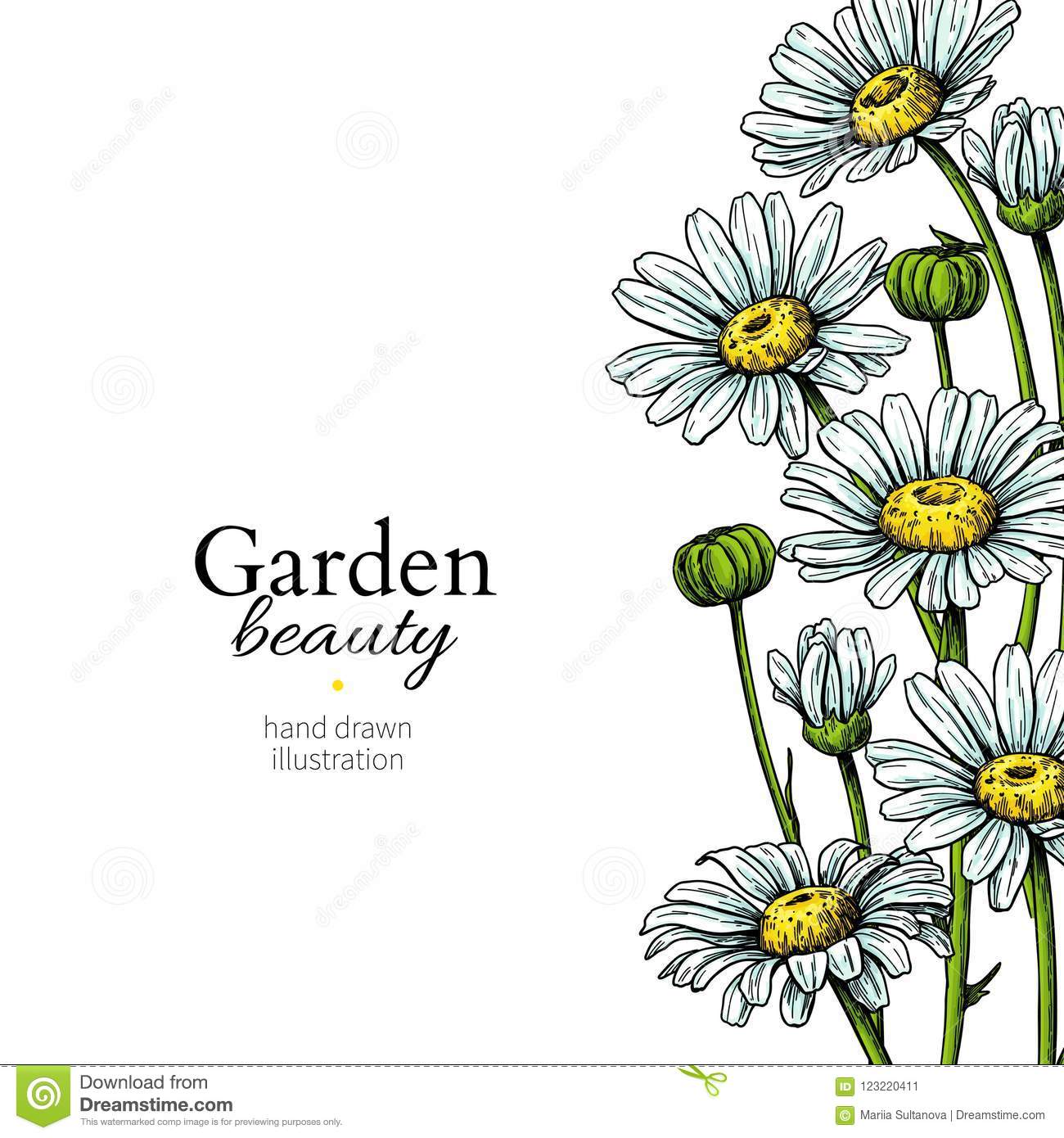 তাঁর লেখা বই: 
শেষ নবীর সন্ধানে, গল্প মঞ্জুরী,  বাংলা ভাষার আঞ্চলিক অভিধান, শিশু-পত্রিকা ‘আঙুর’।
জন্ম: 
১৮৮৫ খ্রিষ্টাব্দ
মৃত্যু: 
১৯৬৯ খ্রিষ্টাব্দে ঢাকায়।
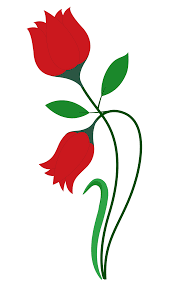 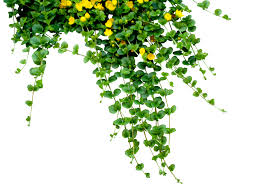 একক কাজ
১. মুহম্মদ শহীদুল্লাহ্ কত সালে কোথায় জন্ম গ্রহণ করেন?
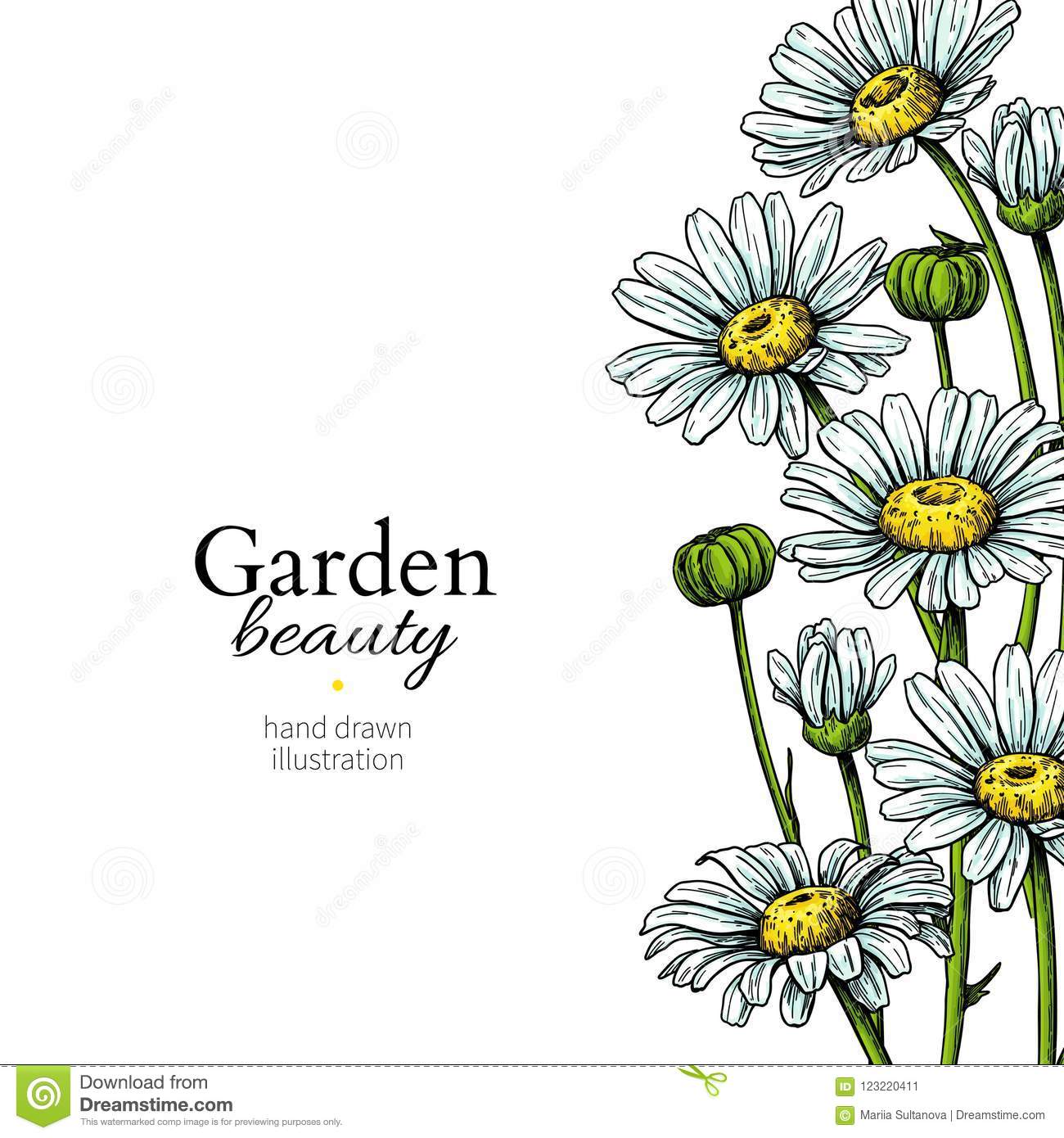 ২. মুহম্মদ শহীদুল্লাহ্ কত সালে মৃত্যু বরণ করেন
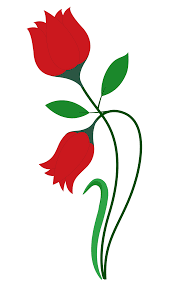 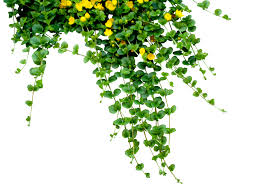 সমাধান
মিলিয়ে নেও
মুহম্মদ শহীদুল্লাহ ১৮৮৫ সালে ভারতের পশ্চিমবঙ্গের চব্বিশ পরগণা জেলার 
      পেয়ারা গ্রামে জন্মগ্রহণ করেন।
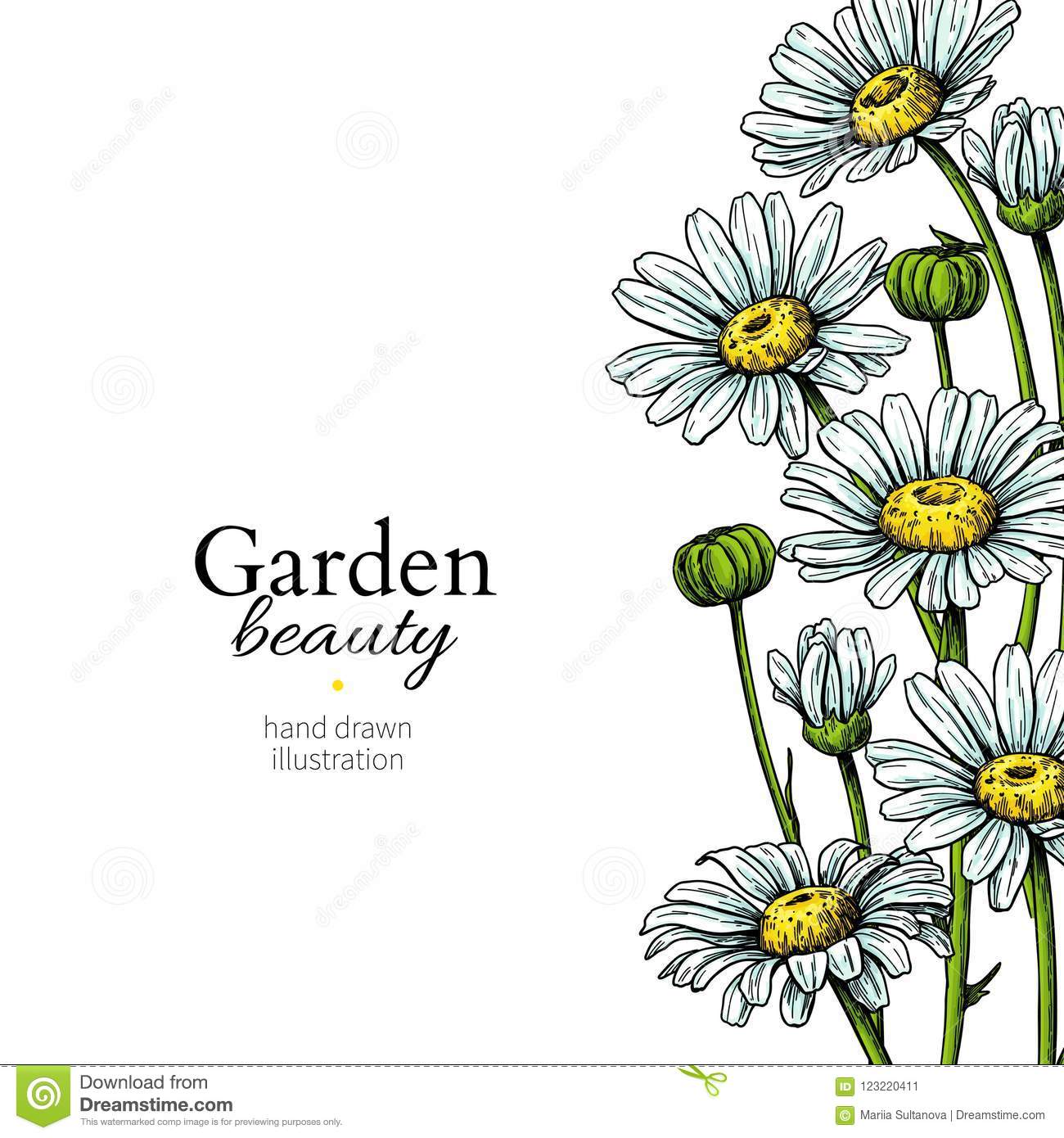 ২ . মুহম্মদ শহীদুল্লাহ ১৯৬৯ সালে মৃত্যুবরণ করেন।
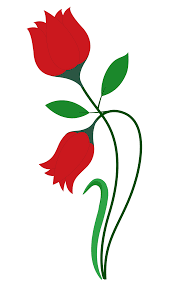 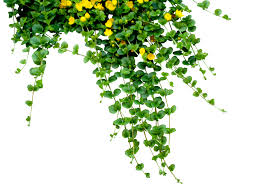 অর্থ
শব্দ
ছবি
এসো জেনে নেই
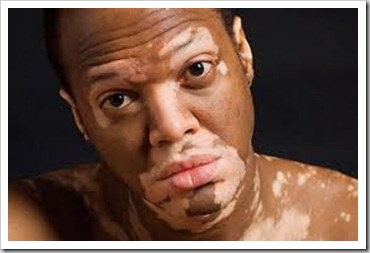 ধবল
সাদা (এখানে কুষ্ঠরোগ অর্থে ব্যবহৃত হয়েছে)
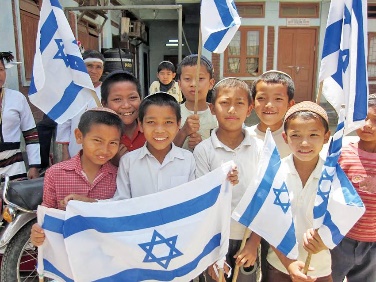 ইহুদি
হযরত মুসা (আ:) প্রবর্তিত ধর্মের অনুসারী
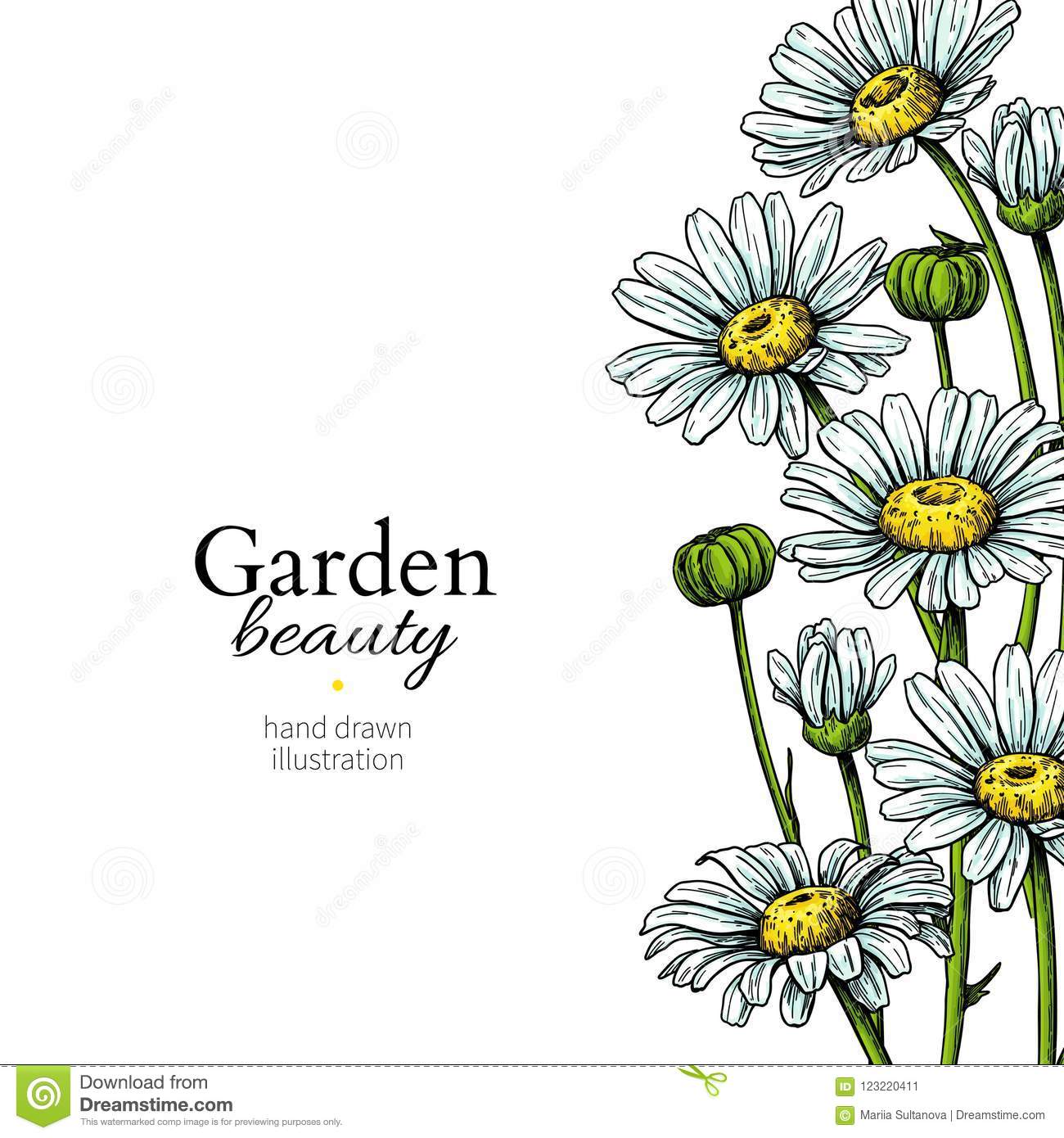 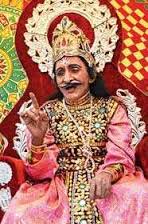 আমির
প্রধান/ ধনী/ ধনবান/ নম্ভ্রান্তলোক
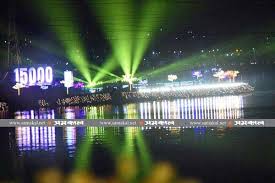 নুর
জ্যোতি / আলো
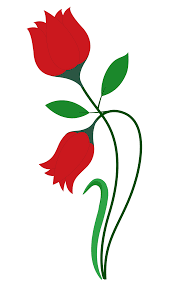 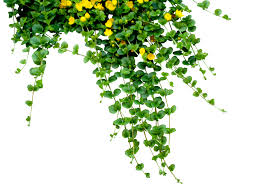 অর্থ
শব্দ
ছবি
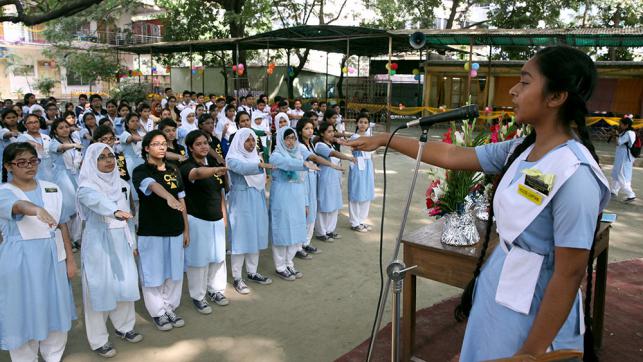 শপথ
কসম
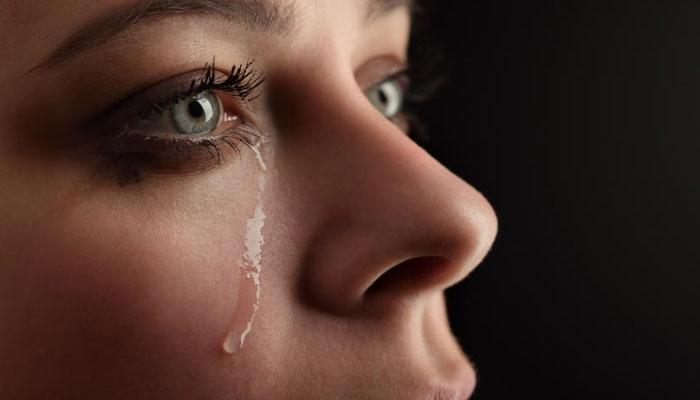 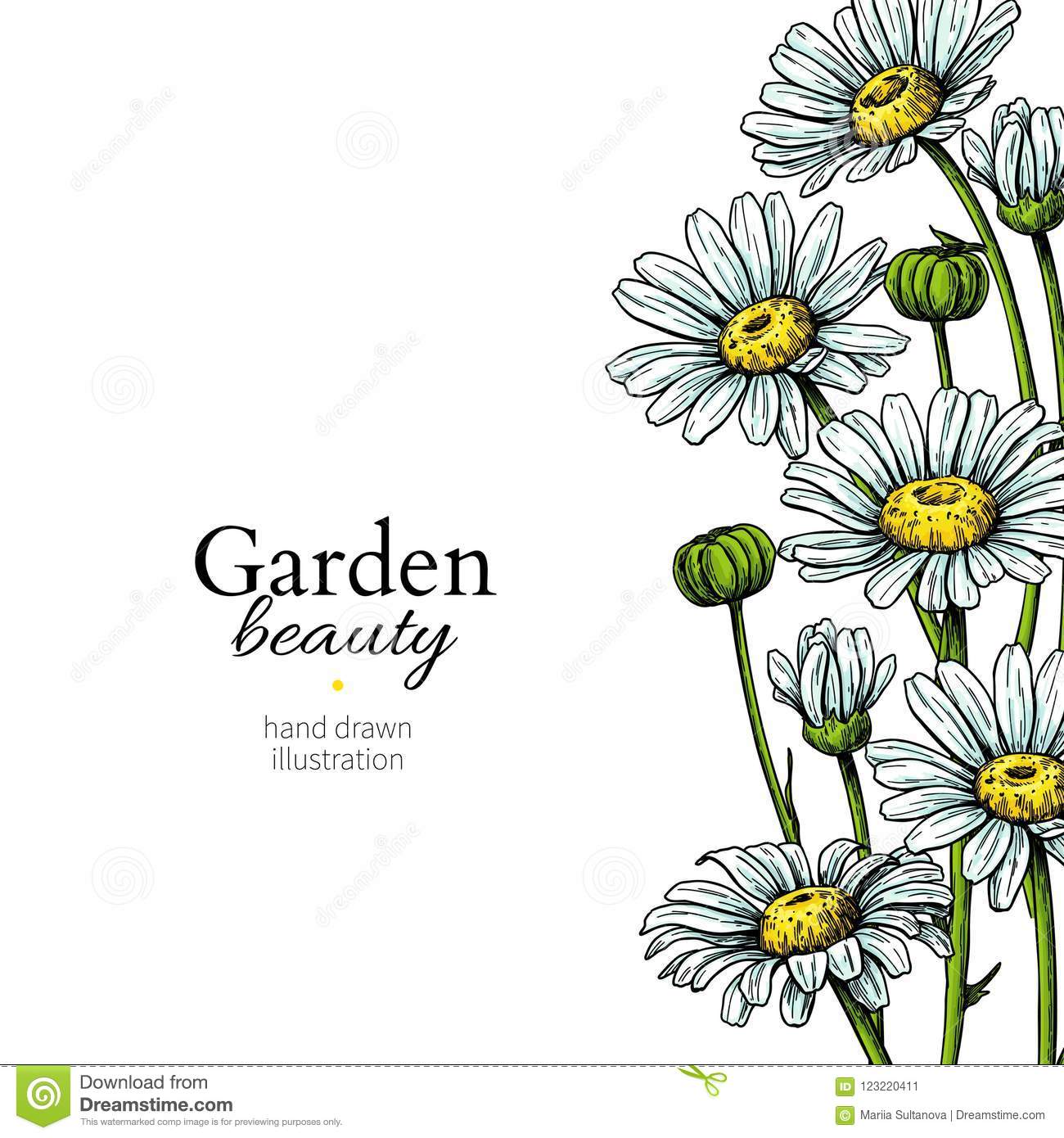 অখুশি / অসন্তুষ্ট
বেজার
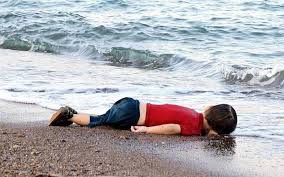 সর্বাঙ্গ
সারা-শরীর
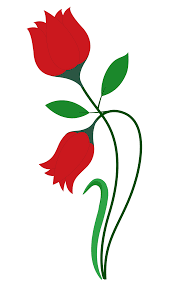 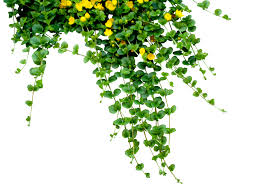 সেকালে ইহুদি বংশে তিনটি লোক ছিল-
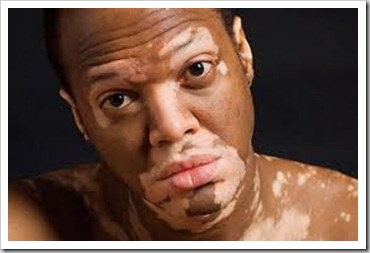 একজনের সর্বাঙ্গে ধবল
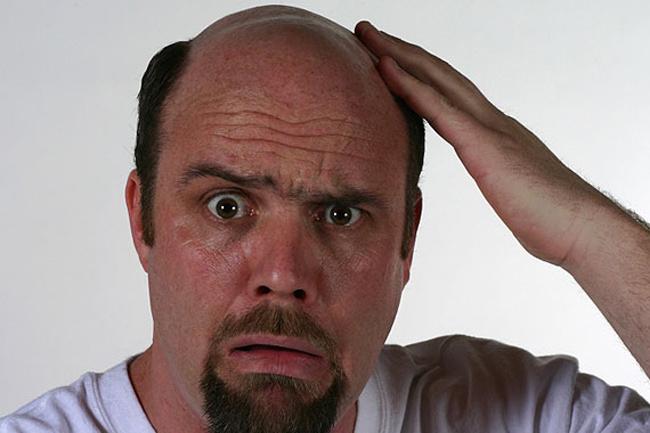 একজনের মাথায় টাক এবং
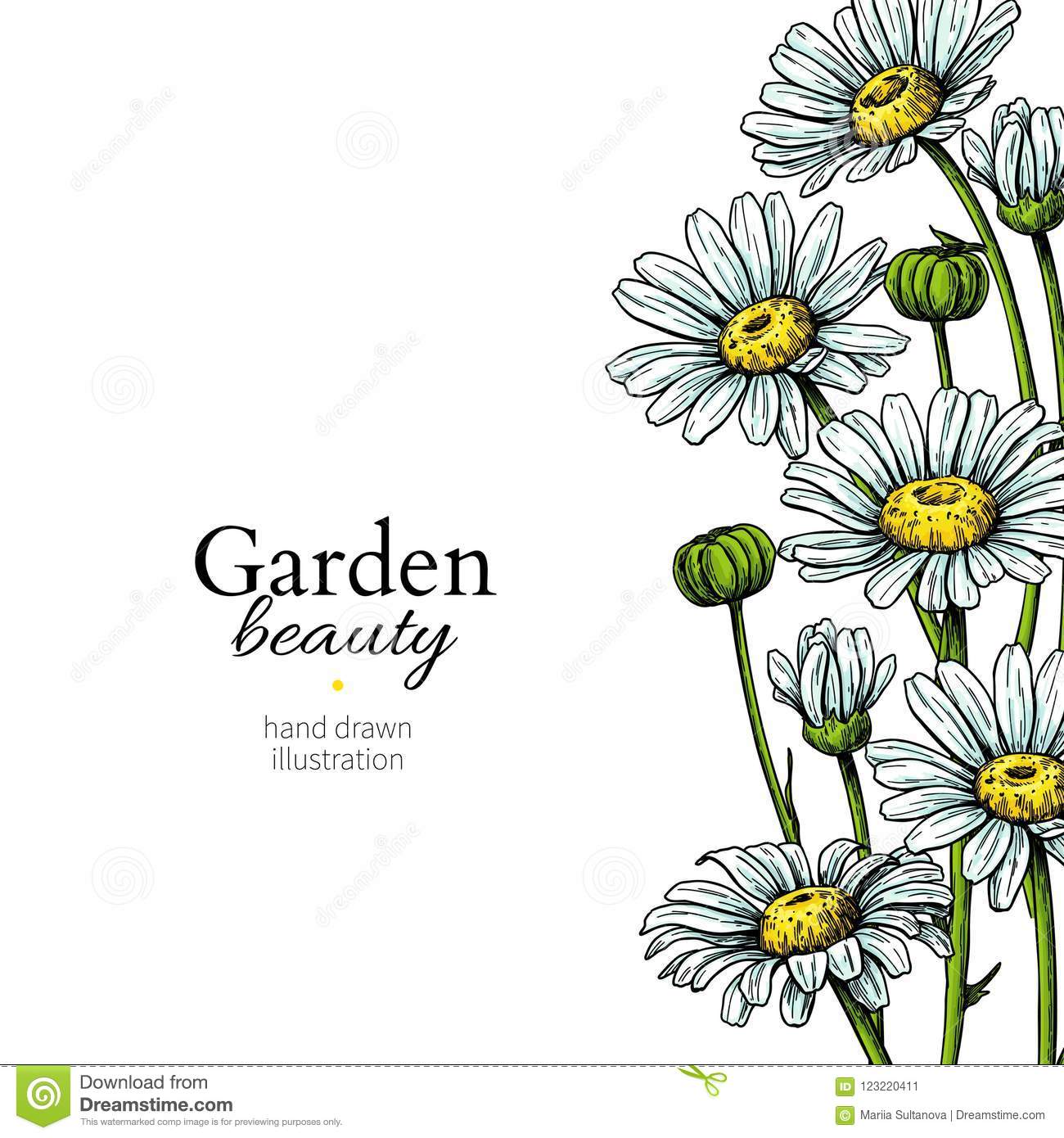 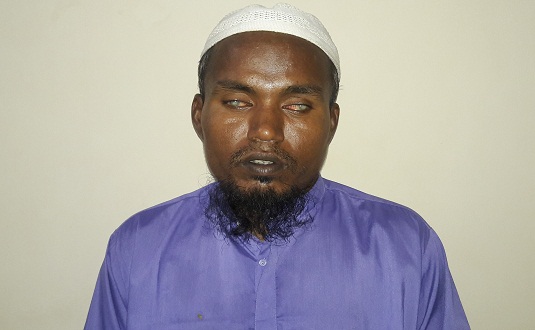 আরেক জনের দুই চোখ অন্ধ
আল্লাহ তাহাদের পরীক্ষার জন্য তাহাদের  কাছে এক ফেরেশতা পাঠালেন।   	ফেরেশতা হইলেন আল্লাহর দূত। তাহারা নুরের তৈয়ারী।
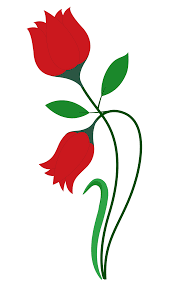 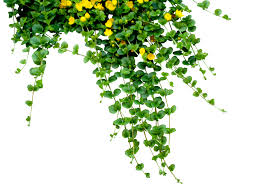 ধবল রোগী
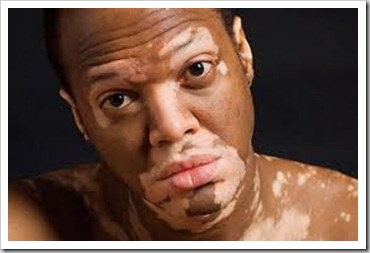 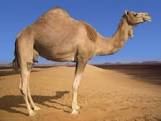 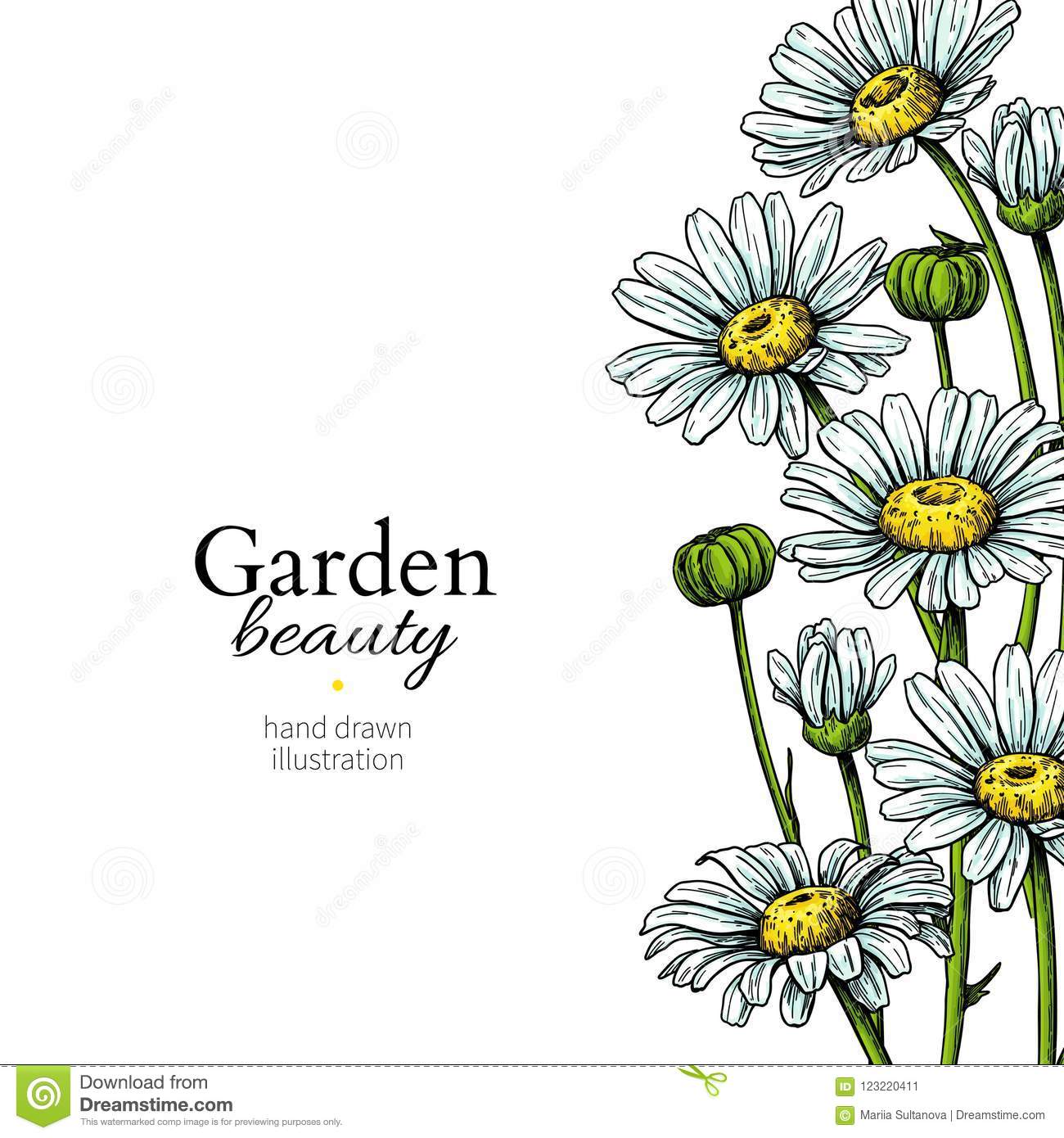 ফেরেশতা মানুষের রূপ ধরিয়া প্রথমে ধবলরোগী নিকট আসিলেন। তাহার গায়ে হাত বুলাইয়া দিলেন। এতে তাহার রোগ সারিয়া গেল। অতঃপর তাহাকে একটা গাভিন উট দিয়া বলিলেন, ইহাতে তোমার ভাগ্য খুলিবে।
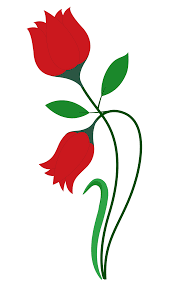 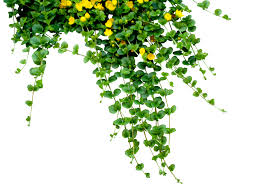 টাকওয়ালা
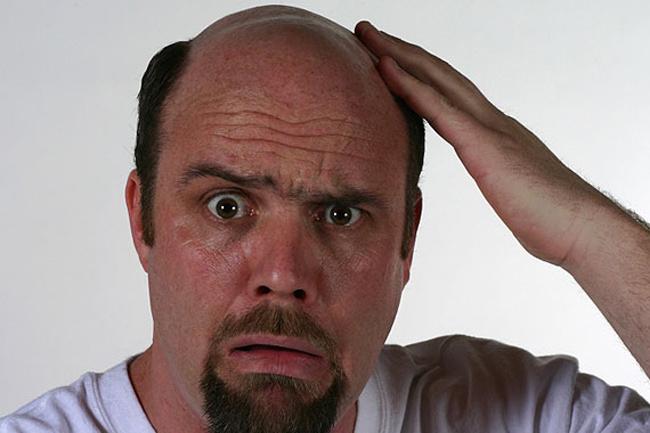 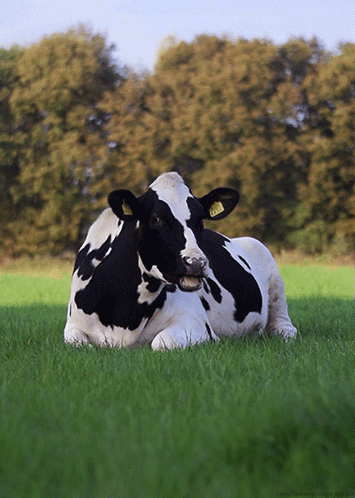 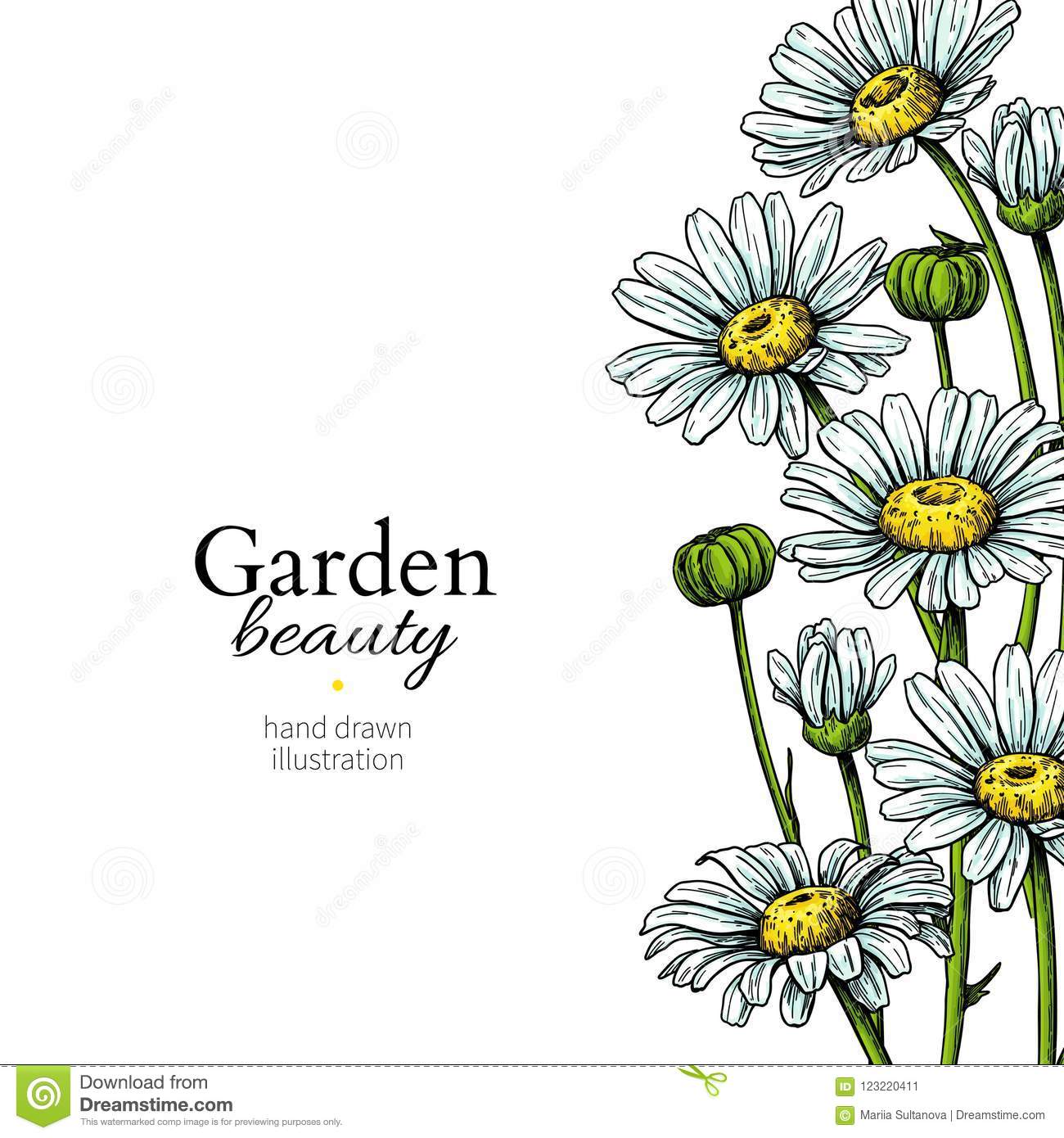 তারপর সেই ফেরেশতা টাকওয়ালার কাছে গেলেন,তার মাথায় হাত বুলিয়ে নিলেন। তাহার মাথায় চুল গজাইল। সে একটা গাই চাইল। তাহাকে একটি গাভিন গাই দিয়া বলিলেন, এই লও ইহাতে তোমার ভাগ্য খুলিবে।
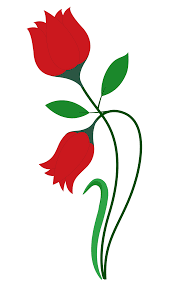 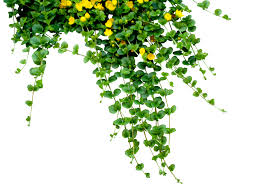 অন্ধ
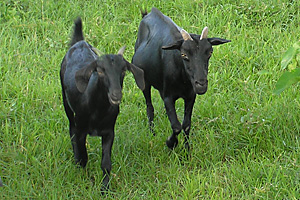 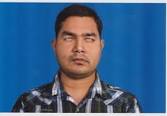 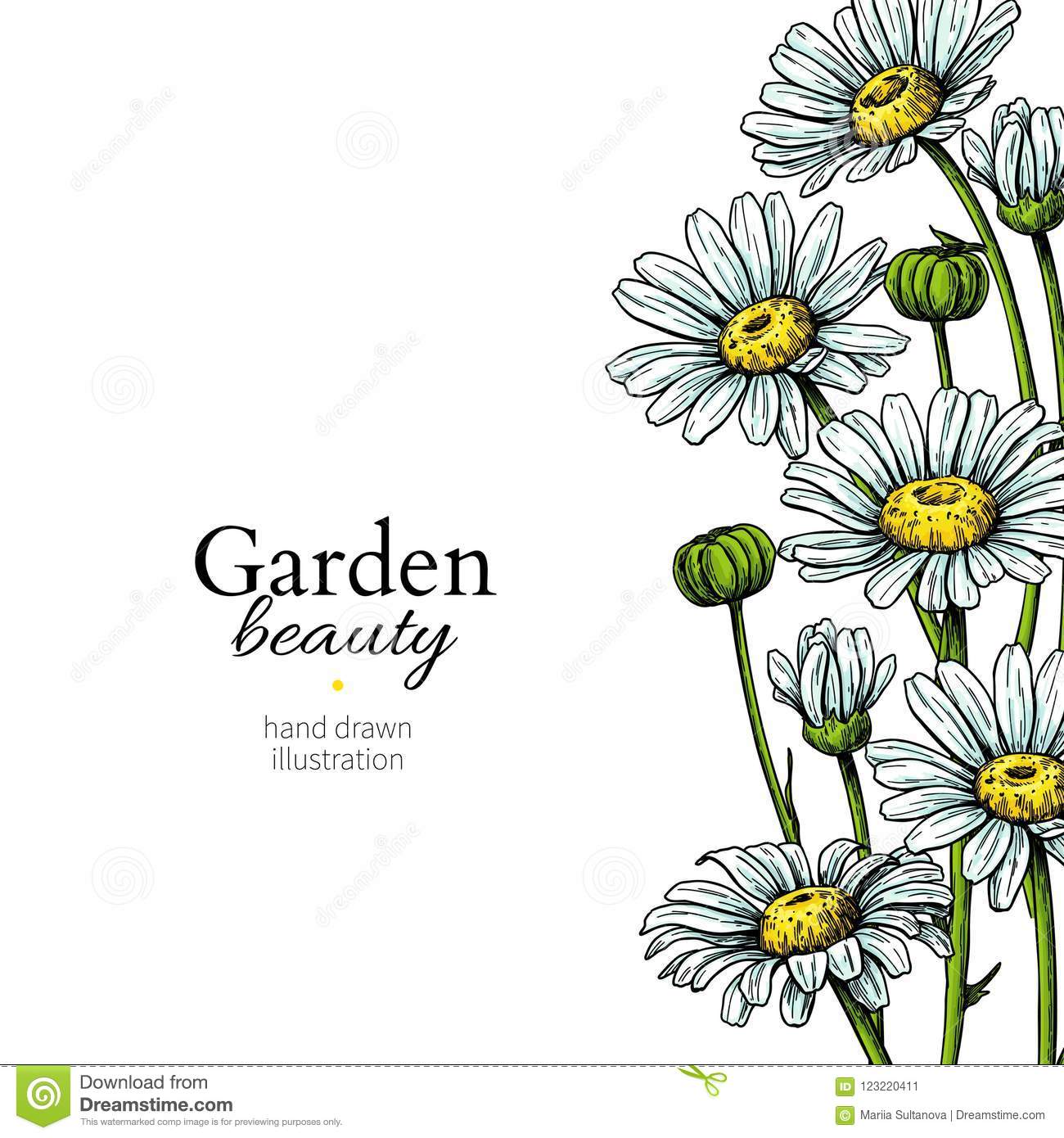 তারপর সেই ফেরেশতা টাকওয়ালার কাছে গেলেন,তার মাথায় হাত বুলিয়ে নিলেন। তাহার মাথায় চুল গজাইল। সে একটা গাই চাইল। তাহাকে একটি গাভিন গাই দিয়া বলিলেন, ইহাতে তোমার ভাগ্য খুলিবে।
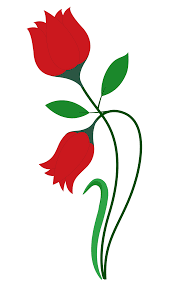 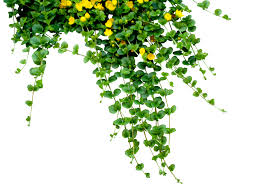 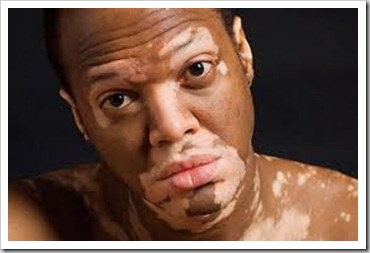 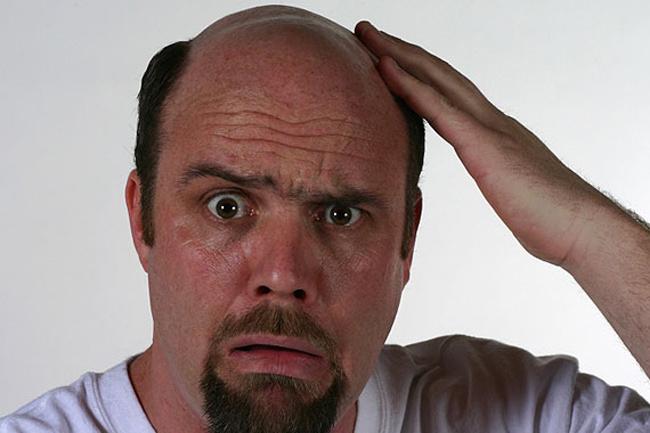 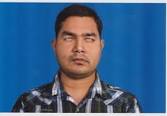 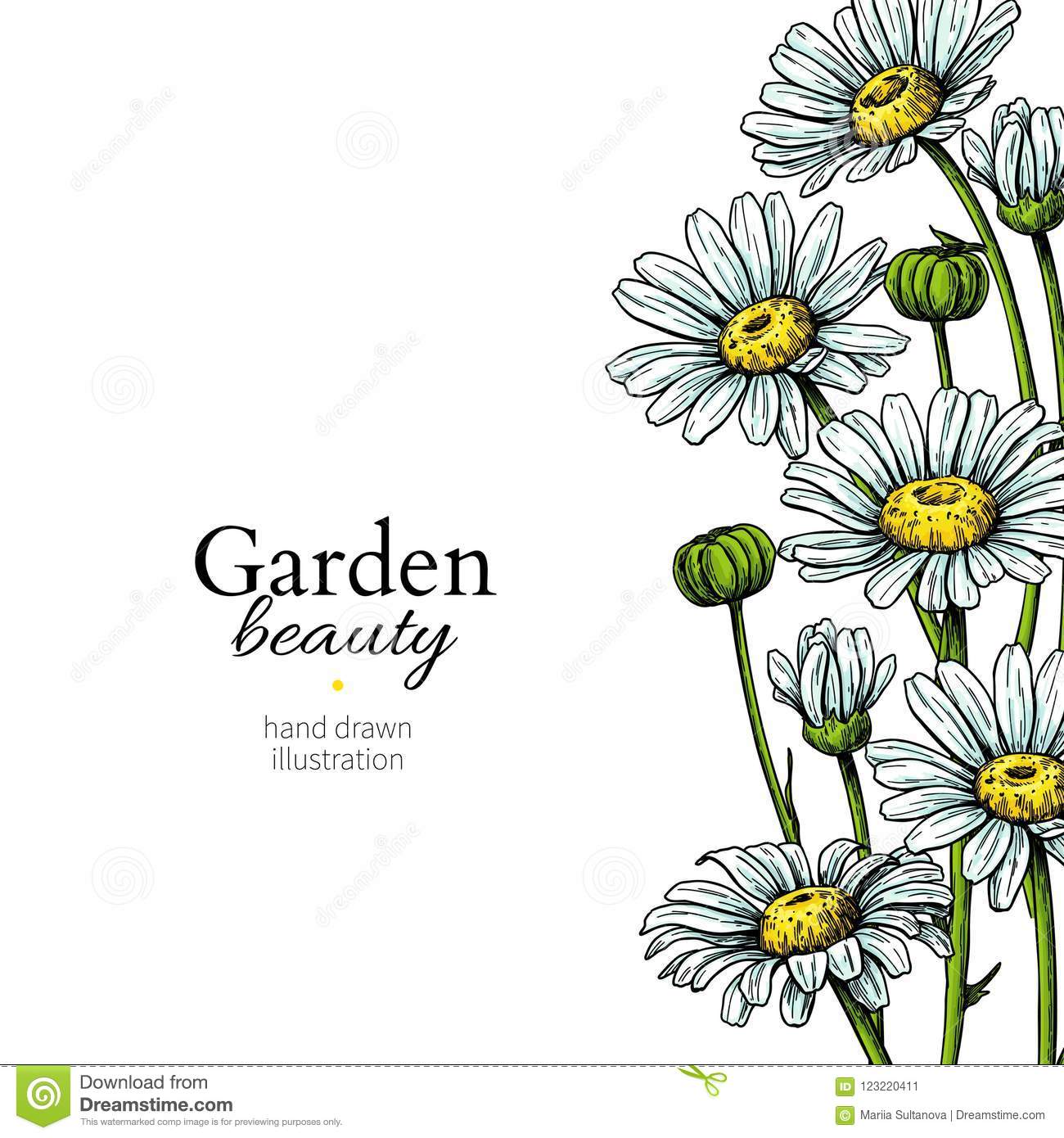 কিছুদিন পর আবার সেই ফেরেশতা পুর্বের মতো মানুষের রুপ ধরিয়া সেই তিন ব্যাক্তির নিকট উপস্থিত হয়ে সাহায্যের আবেদন করেন। ধবল ও টাকওয়ালা তাহাকে সাহায্য করতে অস্বীকার করে, কিন্তু অন্ধ ব্যাক্তি পূর্বের কথা স্বীকার করে ফেরেশতাকে সাহায্য করতে চাইলে। ফেরেশতা তখন বলিলেন, বাস্ তোমার জিনিস তোমারি থাক। তোমাদের পরীক্ষা লওয়া হইল। আল্লাহ
তোমার উপর খুশি হইয়াছেন আর তাহাদের উপর বেজার হইয়াছেনা।
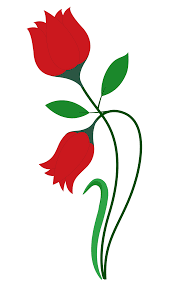 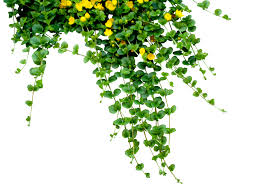 দলীয় কাজ
ফেরেস্তা কাকে বলেছিলেন তোমার জিনিস তোমার থাক, 
      এবং কেন বলেছিলেন ?
সমাধান
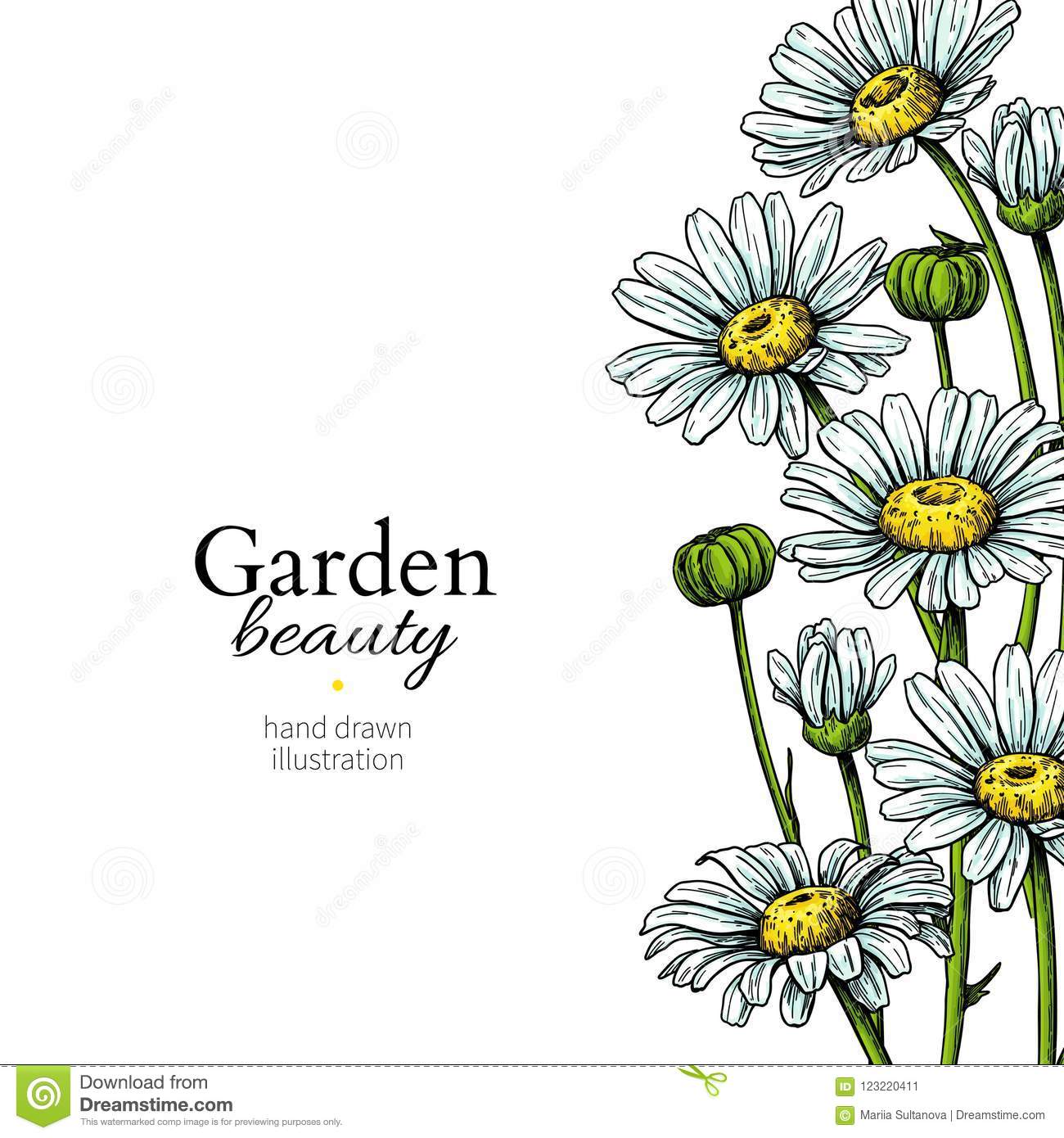 ফেরেস্তা অন্ধ লোককে বলেছিলেন তোমার জিনিস তোমার থাক। 
কারণ অন্ধ লোকটি পূর্বের কথা স্বীকার করে ফেরেশতাকে সাহায্য করতে চাইলে। ফেরেশতা তখন বলিলেন, বাস্ তোমার জিনিস তোমারি থাক। তোমাদের পরীক্ষা লওয়া হইল। আল্লাহ তোমার উপর খুশি 
হইয়াছেন আর তাহাদের উপর বেজার হইয়াছেনা।
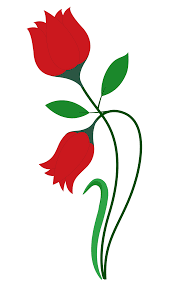 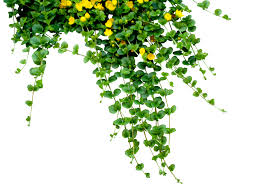 মূল্যায়ন
মুহাম্মদ শহীদুল্লাহ
সততার পুরুস্কার গল্পের লেখক কে
জ্যোতি/আলো
নুর শব্দের অর্থ কী?
উট
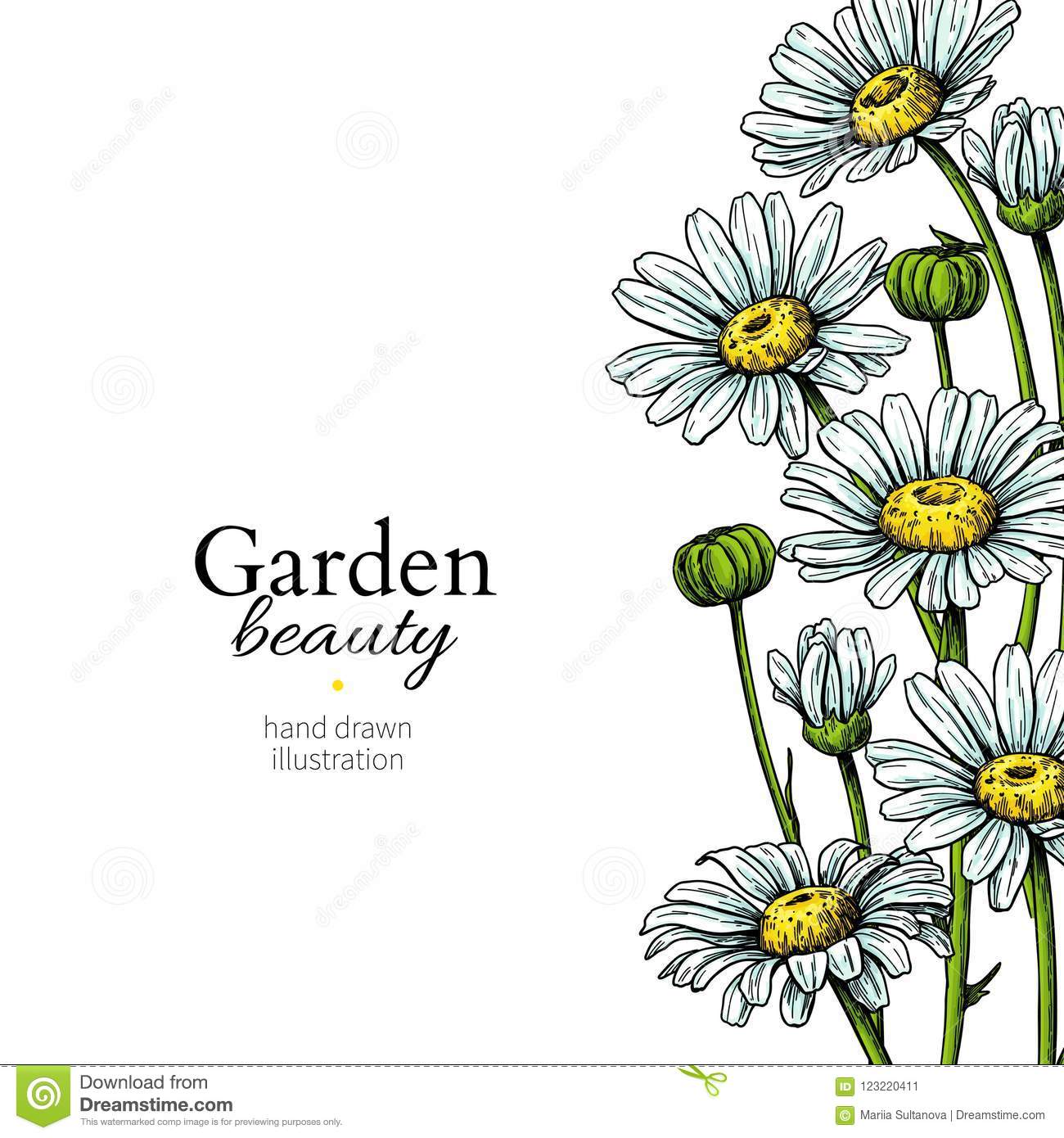 ধবল রোগী ফেরেশতার কাছে  কী চাইল
গাই
টাকওয়ালা ফেরেশতার নিকট কী চাইলেন
ছাগল
অন্ধ ফেরেশতার নিকট কী চাইলেন
মানুষ রূপ
ফেরেশতা প্রথমে কী রূপ ধারণ করেছিলেন
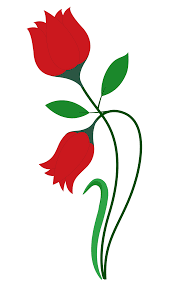 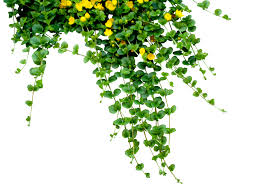 বাড়ীর কাজ
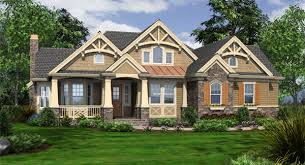 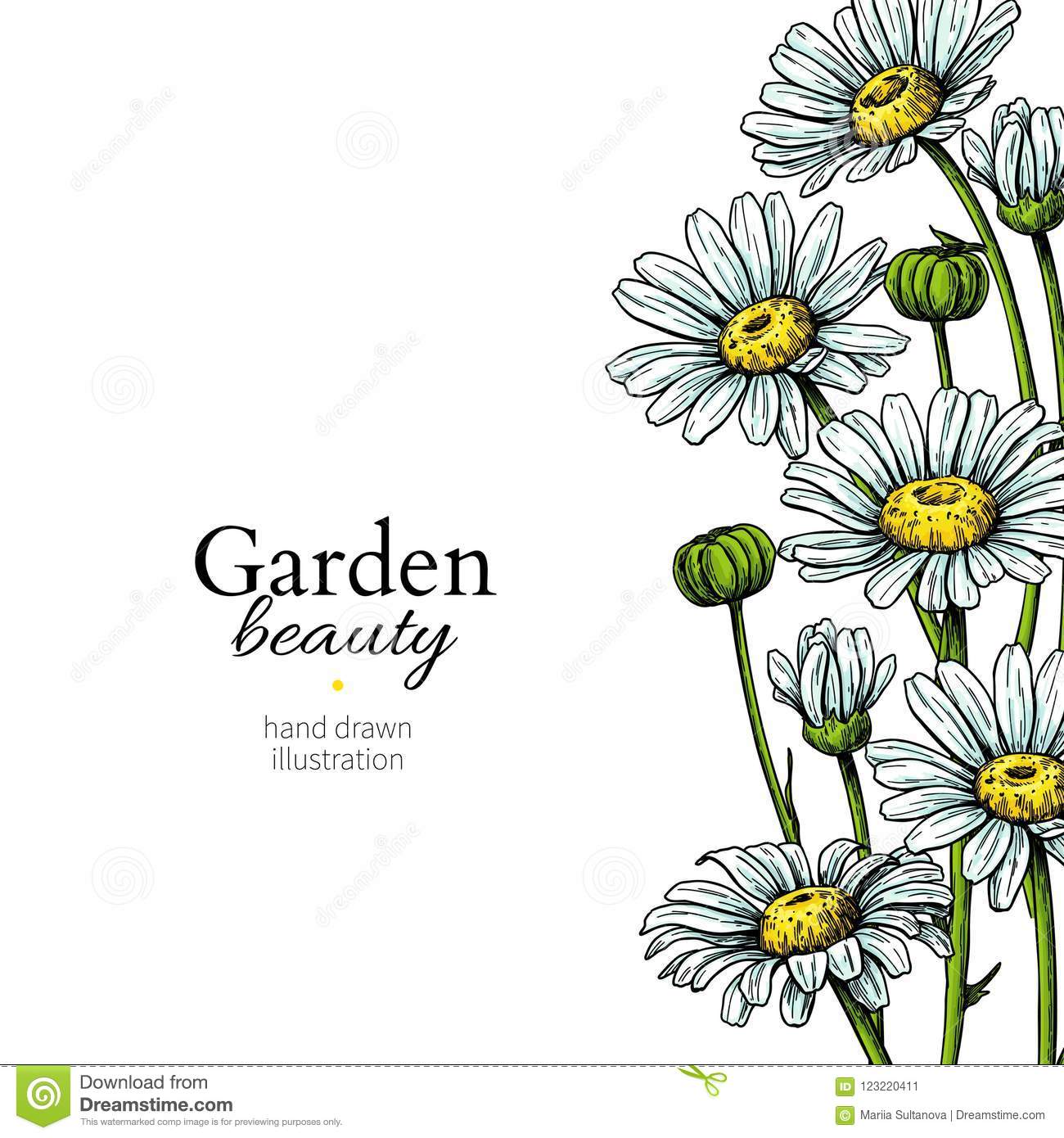 সততার পুরস্কার গল্পের মূলভাব খাতায় লিখে নিয়ে আসবে।
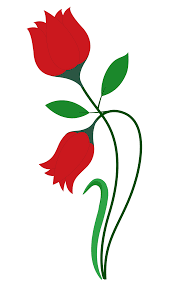 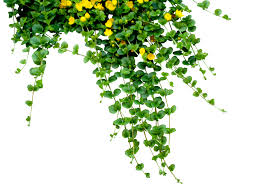 আল্লাহ হাফেজ
ধন্যবাদ সবাইকে
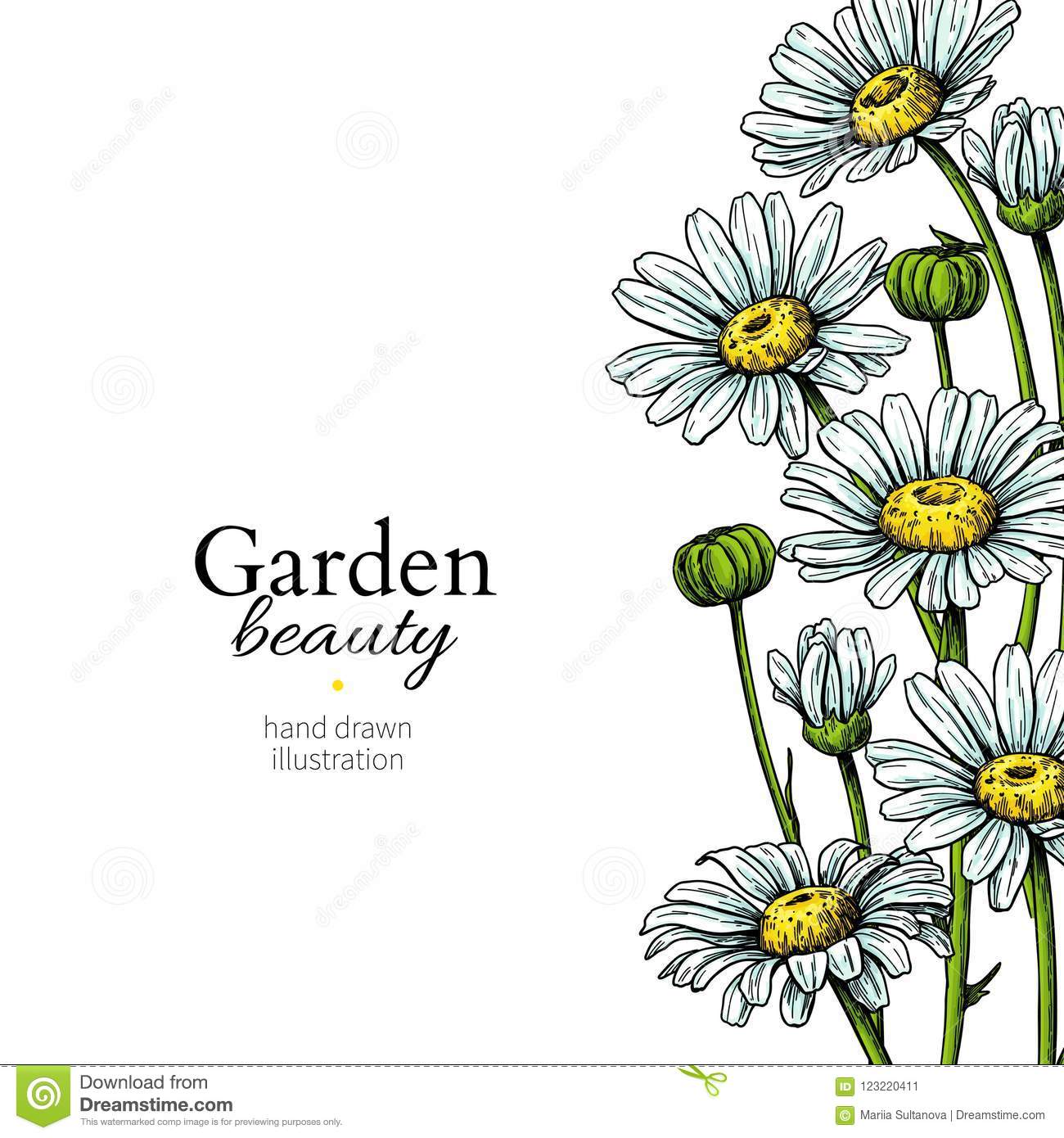 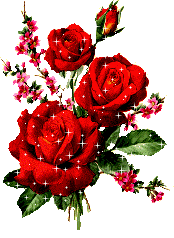 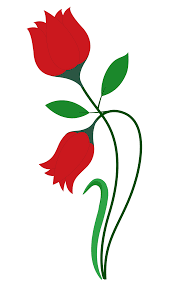 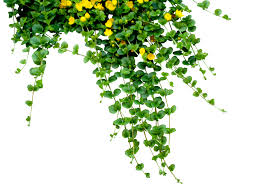